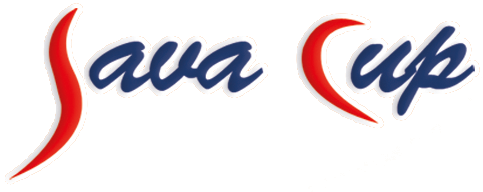 An Introduction to Java Programming
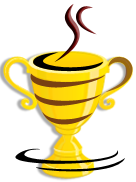 www.javacup.ir
Sadegh Aliakbary
Copyright ©2014 JAVACUP.IR
All rights reserved. 
Redistribution of JAVACUP contents is not prohibited if JAVACUP is clearly noted as the source in the used case. 
JAVACUP shall not be liable for any errors in the content, or for any actions taken in reliance thereon.
Please send your feedback to info@javacup.ir
JAVACUP.ir
Contents redistribution is allowed if JAVACUP is noted as the source
2
Agenda
Inheritance
Class Hierarchies
is-a relationship
UML Class Diagram
protected members
Abstract Methods
super keyword
Initialization in inheritance
JAVACUP.ir
Contents redistribution is allowed if JAVACUP is noted as the source
3
Introduction to Inheritance
Class Hierarchies
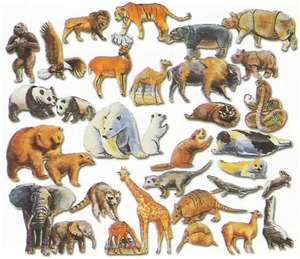 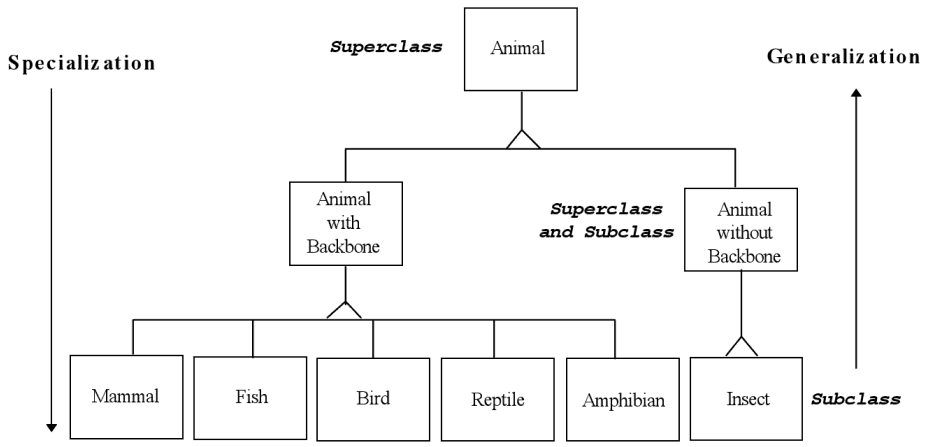 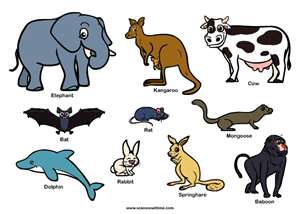 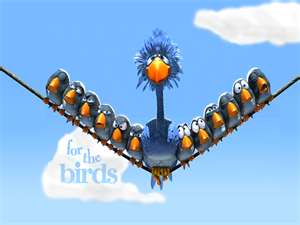 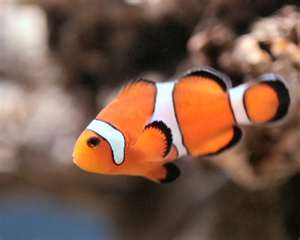 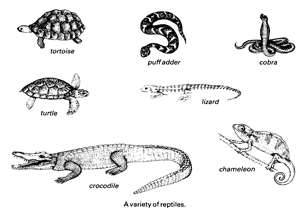 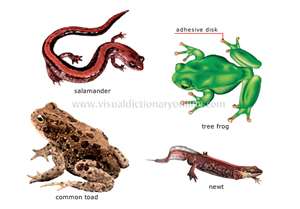 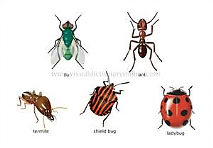 JAVACUP.ir
Contents redistribution is allowed if JAVACUP is noted as the source
5
Class Hierarchies (2)
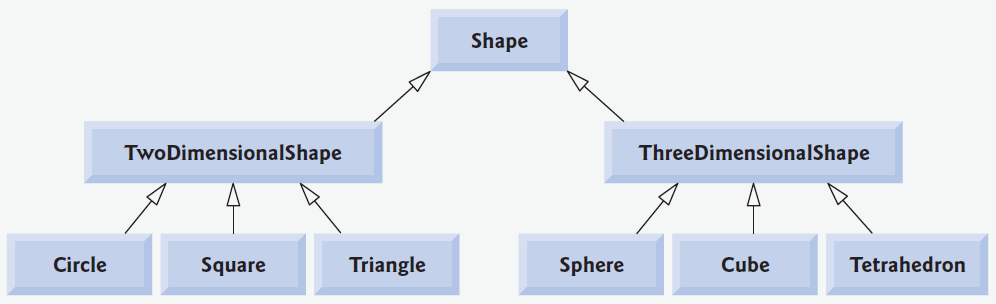 JAVACUP.ir
Contents redistribution is allowed if JAVACUP is noted as the source
6
Class Hierarchies (3)
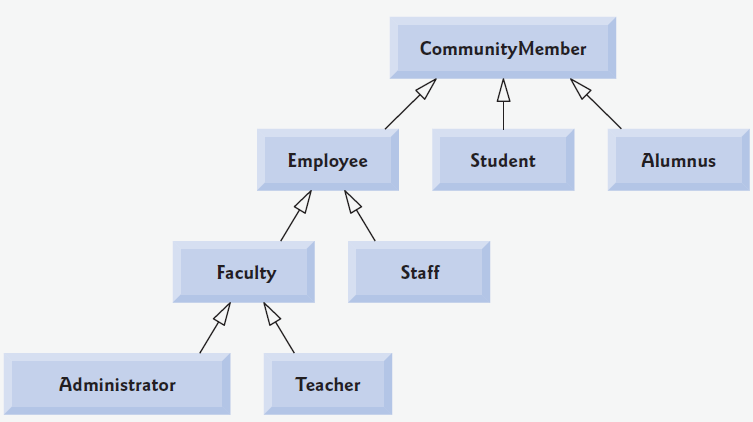 JAVACUP.ir
Contents redistribution is allowed if JAVACUP is noted as the source
7
General and Specific Types
Faculty and Employee are both classes
Faculty is a more specific type of Employee
Employee is a more general type of Faculty 
A Faculty instance is also a Employee instance
Dr. Felani is a faculty member
He is also an employee of university
JAVACUP.ir
Contents redistribution is allowed if JAVACUP is noted as the source
8
is-a Relationship
More general class : Superclass
More specific class : Subclass
Subclass is inherited from superclass

Faculty is inherited from Employee
Rectangle is inherited from Shape
A rectangle is also a shape
Cat is inherited from Animal
Maloos is a cat, she is also an animal
JAVACUP.ir
Contents redistribution is allowed if JAVACUP is noted as the source
9
Inheritance (2)
Name some other hierarchies…
Note: More specific type is also a class
Not an object
Ali Karimi is not a more specific type of FootballPlayer
He is an object
Not a class
JAVACUP.ir
Contents redistribution is allowed if JAVACUP is noted as the source
10
Class Implementation
How do you implement Employee class?
How do you implement Faculty class?
JAVACUP.ir
Contents redistribution is allowed if JAVACUP is noted as the source
11
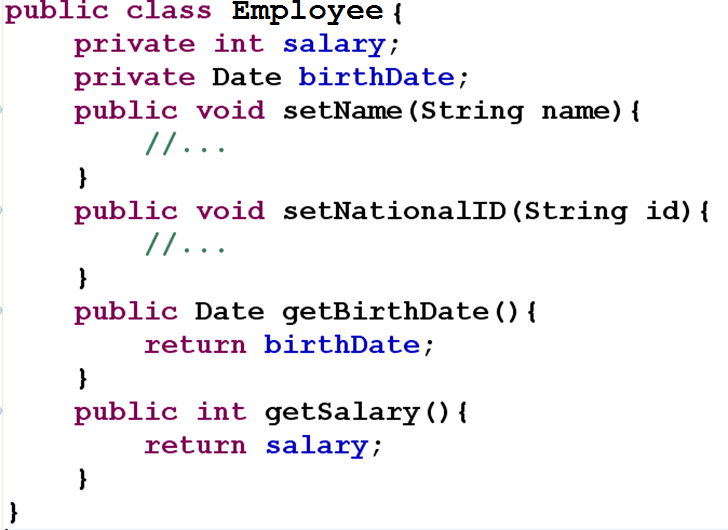 JAVACUP.ir
Contents redistribution is allowed if JAVACUP is noted as the source
12
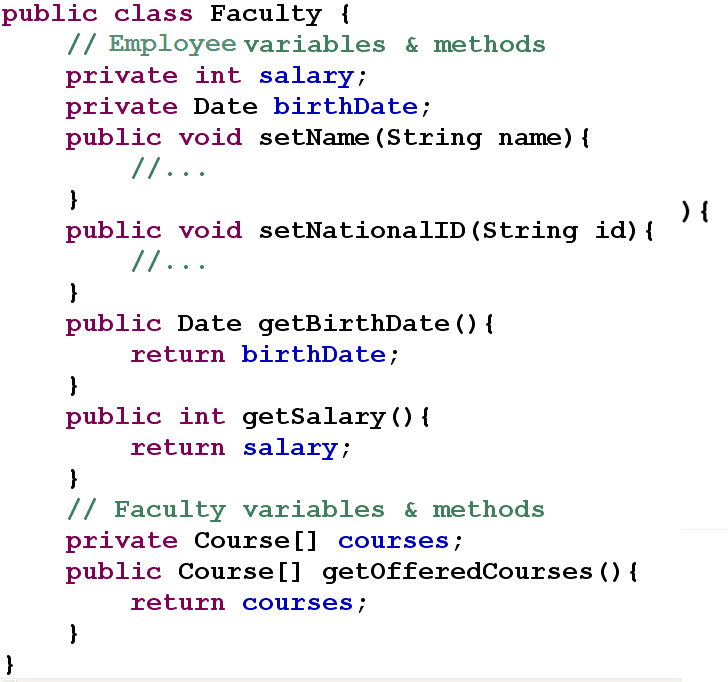 JAVACUP.ir
Contents redistribution is allowed if JAVACUP is noted as the source
13
Inheritance in OOP
Java offers inheritance
like any object oriented programming language
Inheritance is used for implementing more specific classes
Duplicate code is eliminated
Inheritance provides code reuse
is-a relationship
JAVACUP.ir
Contents redistribution is allowed if JAVACUP is noted as the source
14
Faculty & Employee
Faculty is inherited from Employee
Faculty extends Employee
Attributes and behaviors of Employee is inherited to Faculty
Inheritance provides code reuse
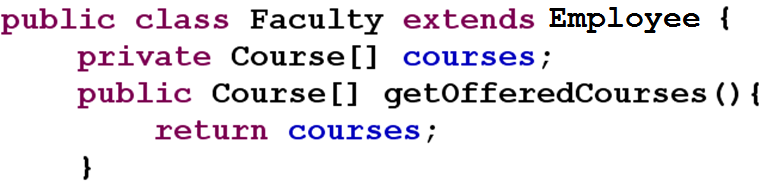 JAVACUP.ir
Contents redistribution is allowed if JAVACUP is noted as the source
15
UML Class Diagram
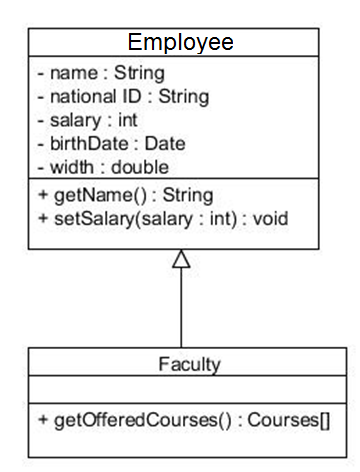 JAVACUP.ir
Contents redistribution is allowed if JAVACUP is noted as the source
16
UML Class Diagram
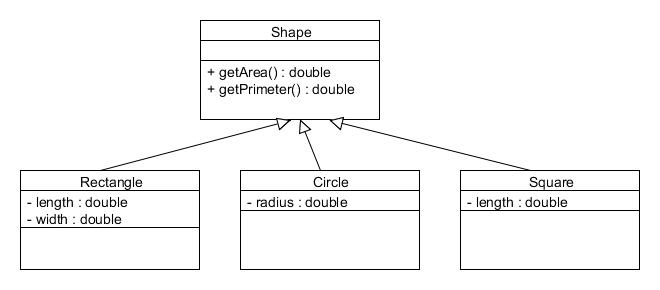 JAVACUP.ir
Contents redistribution is allowed if JAVACUP is noted as the source
17
class Shape{
	int color;
	int positionX, positionY;
}
class Circle extends Shape{
	private int radius;
	public double getArea(){
		return 3.14*radius*radius;
	}
}
class Rectangle extends Shape{
	private int width, length;
	public double getArea(){
		return width*length;
	}
}
JAVACUP.ir
Contents redistribution is allowed if JAVACUP is noted as the source
18
Terminology
Class Rectangle is inherited from class Shape

Rectangle is a subclass of Shape
Rectangle is a child of Shape
Rectangle is a derived class of Shape

Shape is the super-class of Rectangle
Shape is the parent of Rectangle
Shape is the base-class of Rectangle

Rectangle is-a Shape
JAVACUP.ir
Contents redistribution is allowed if JAVACUP is noted as the source
19
Inheritance in java
Every class is inherited from class Object
Primitive-types are not objects
Object class has some operations
equals()
toString()
…
Every class adds some operations
And may changes some operations
toString()
JAVACUP.ir
Contents redistribution is allowed if JAVACUP is noted as the source
20
Inheritance
Software reusability
Create new class from existing class
Absorb existing class’s data and behaviors
Enhance with new capabilities
Subclass extends superclass. 
Subclass:
More specialized group of objects
Behaviors inherited from superclass
Or changed and customized
Additional behaviors
JAVACUP.ir
Contents redistribution is allowed if JAVACUP is noted as the source
21
Class Hierarchy
Direct superclass
Inherited explicitly (one level up hierarchy)
Indirect superclass
Inherited two or more levels up hierarchy
Single inheritance
Inherits from one superclass
Multiple inheritance
Inherits from multiple superclasses
Java does not support multiple inheritance
JAVACUP.ir
Contents redistribution is allowed if JAVACUP is noted as the source
22
is-a relationship
Object of subclass “is a” object of super-class
Example: Rectangle is quadrilateral.
Class Rectangle inherits from class Quadrilateral
Quadrilateral: superclass
Rectangle: subclass
Superclass typically represents larger set of objects than subclasses
superclass: Vehicle
subclass: Car
Smaller, more-specific subset of vehicles
JAVACUP.ir
Contents redistribution is allowed if JAVACUP is noted as the source
23
More Examples
JAVACUP.ir
Contents redistribution is allowed if JAVACUP is noted as the source
24
Subclasses may…
Add new functionality
New members
Use inherited functionality
Software reuse
Override inherited functionality
Change parent methods
JAVACUP.ir
Contents redistribution is allowed if JAVACUP is noted as the source
25
Software reuse
Software reuse is at the heart of inheritance
Using existing software components to create new ones
Capitalize on all the effort that went into the 
design, 
implementation, 
and testing of the existing software
JAVACUP.ir
Contents redistribution is allowed if JAVACUP is noted as the source
26
Bad smell
Avoid Copy & Paste!
Avoid Copy & Paste!
Avoid Copy & Paste!
Avoid Copy & Paste!
Avoid Copy & Paste!
Avoid Copy & Paste!
Avoid Copy & Paste!
Please, Avoid Copy & Paste!
JAVACUP.ir
Contents redistribution is allowed if JAVACUP is noted as the source
27
public class Person {
	private String name;
	private Long nationalID;
	public String getName() {
		return name;
	}
	public void setName(String name) {
		this.name = name;
	}
	public Long getNationalID() {
		return nationalID;
	}
	public void setNationalID(Long nationalID) {
		this.nationalID = nationalID;
	}
	public void show() {
		System.out.println("Person: name=" + name 
		+ ",nationalID=" + nationalID);
	}
}
JAVACUP.ir
Contents redistribution is allowed if JAVACUP is noted as the source
28
class Student extends Person{
	private String studentID;
	public void setStudentID(String studentID) {
		this.studentID = studentID;
	}
	public String getStudentID() {
		return studentID;
	}
	public void takeCourse(Course course){
		...
	}
	public void show(){
		System.out.println("Student: name=" + getName() 
		+ ",nationalID=" + getNationalID()
		+ ",studentID=" + studentID);
	}
}
New properties
New methods (more behavior)
Use parent methods(Software Reuse)
Change parent methods(Override)
JAVACUP.ir
Contents redistribution is allowed if JAVACUP is noted as the source
29
Person p1 = new Person();
p1.setName("Ali Alavi");
p1.setNationalID(1498670972L);
p1.show();


Student st = new Student();
st.setName("Ali Alavi");
st.setNationalID(1498670972L);
st.setStudentID("89072456");
st.show();
Defined in Parent
Added in Child
Changed in Child
JAVACUP.ir
Contents redistribution is allowed if JAVACUP is noted as the source
30
More About Inheritance
Abstract Behaviors
Does any animal swim?
No. So “to swim” is not a behavior of animals.
Any animal has a voice
“to talk” is a behavior of animals
But what is the voice of an animal?
How does an animal “talk”?
It depends to the specific type of animal
Dog: Hop! Hop!
Cat: Mewww!
JAVACUP.ir
Contents redistribution is allowed if JAVACUP is noted as the source
32
Abstract Behaviors (2)
“talk” is an abstract behavior of Animal
All animals can “talk”
But we can not specify how an animal talks
It depends to the specific class of animal
“talk” is a concrete behavior of Dog
Hop! Hop!
“swim” is not a behavior of Animal
All animals can not swim
“swim” is a concrete behavior of Fish
JAVACUP.ir
Contents redistribution is allowed if JAVACUP is noted as the source
33
Remember Shape Classes
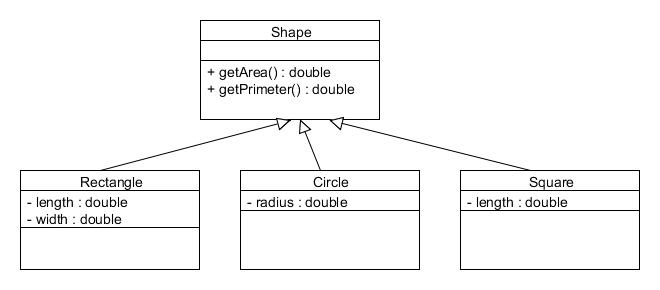 JAVACUP.ir
Contents redistribution is allowed if JAVACUP is noted as the source
34
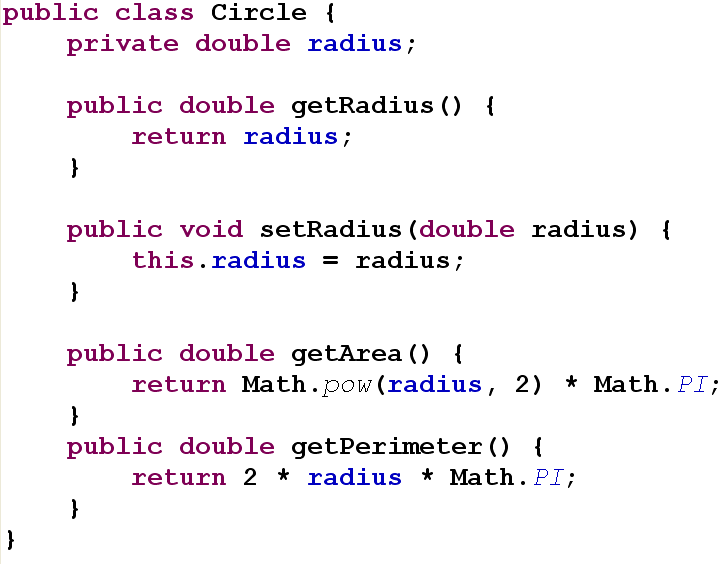 JAVACUP.ir
Contents redistribution is allowed if JAVACUP is noted as the source
35
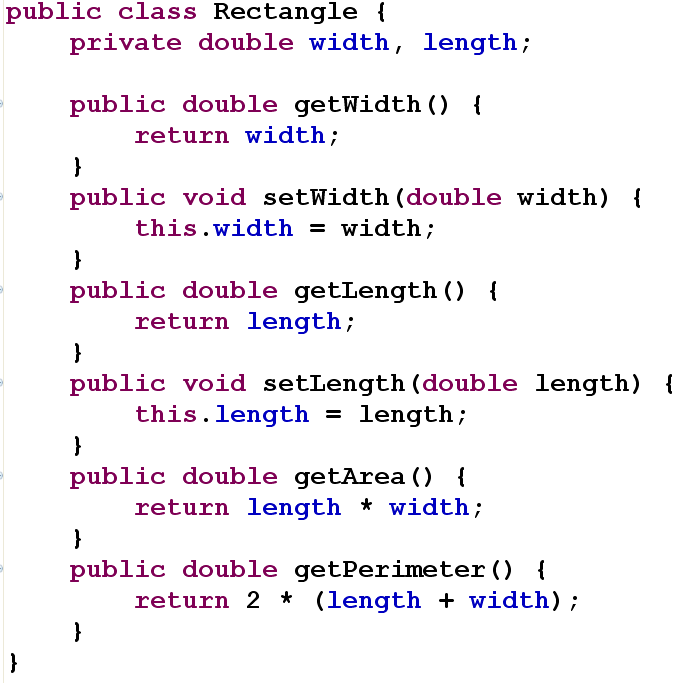 JAVACUP.ir
Contents redistribution is allowed if JAVACUP is noted as the source
36
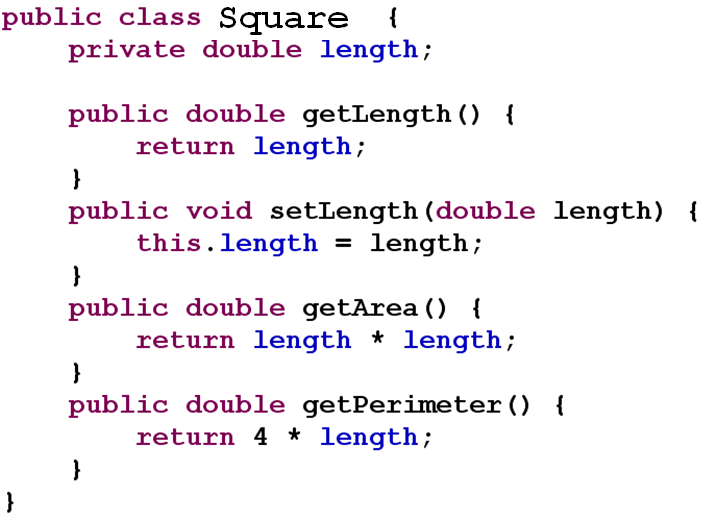 JAVACUP.ir
Contents redistribution is allowed if JAVACUP is noted as the source
37
Shapes Example
Shape is an abstract class
Some methods are undefined in Shape
Some methods should be defined in sub-classes
getArea()
getPerimeter()
These methods are abstract methods
Remember abstract behaviors
JAVACUP.ir
Contents redistribution is allowed if JAVACUP is noted as the source
38
Abstract Methods
Shape classes
getArea()
draw()
Animals 
Talk()
getName() 
is not abstract!
How do you implement an abstract method?
We can implement these methods by simple dummy operations
Better way : abstract methods
JAVACUP.ir
Contents redistribution is allowed if JAVACUP is noted as the source
39
Abstract Methods (2)
abstract method : no implementation
A class containing abstract methods: an abstract class
You can not instantiate abstract classes
Why?
If a sub-class do not implement the abstract method
It will be abstract too
JAVACUP.ir
Contents redistribution is allowed if JAVACUP is noted as the source
40
Animal Example
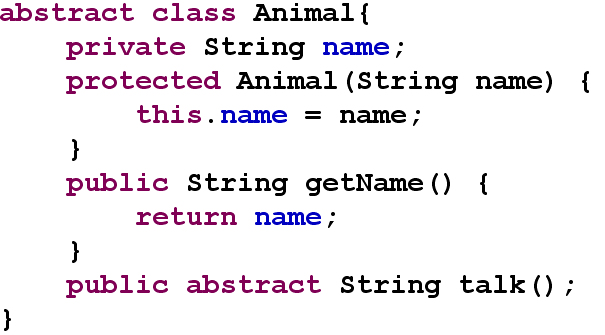 JAVACUP.ir
Contents redistribution is allowed if JAVACUP is noted as the source
41
Animal Example (2)
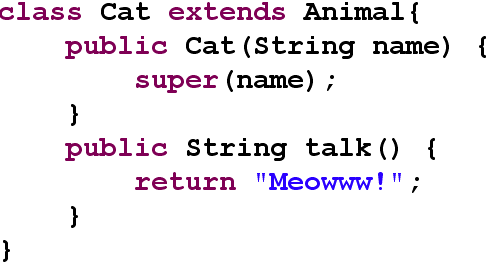 JAVACUP.ir
Contents redistribution is allowed if JAVACUP is noted as the source
42
Access modifier in inheritance
You can not override a public method as a private method
Why?
It violates the “is-a” rule
You can not reduce accessibility of methods in subclasses
JAVACUP.ir
Contents redistribution is allowed if JAVACUP is noted as the source
43
Accessibility of Members
Subclass has access to public members of parent class
Public methods and properties are accessible in subclass
Student used getName() and getStudentID()
Private members are not accessible in subclass
Student has no access to name and studentID properties
What if you want to let subclasses access a member, but not other classes?
JAVACUP.ir
Contents redistribution is allowed if JAVACUP is noted as the source
44
Protected Members
Intermediate level of protection between public and private
protected members accessible by
subclass members
Class members in the same package
protected members are also package accessible
friendly
Protected variables and methods are shown with a # symbol in UML diagrams
JAVACUP.ir
Contents redistribution is allowed if JAVACUP is noted as the source
45
UML Class Diagram
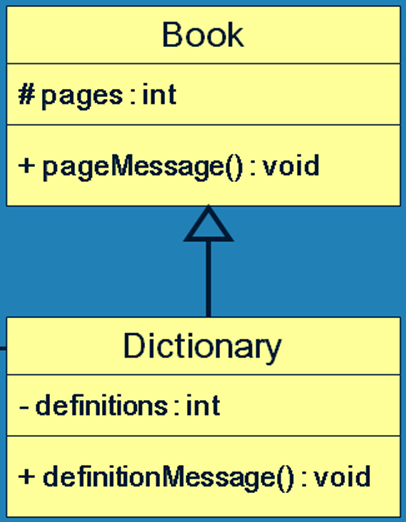 JAVACUP.ir
Contents redistribution is allowed if JAVACUP is noted as the source
46
Access Levels
Public
Accessible by all classes
Protected
Accessible by subclassesAccessible by classes of the same package
Package access (friendly)
Accessible by classes of the same package
Private
No access
JAVACUP.ir
Contents redistribution is allowed if JAVACUP is noted as the source
47
super Keyword
Access to parent members
The super reference can be used to refer to the parent class
super.f() invokes f() from parent class
Why we need it?
When the method is overridden in subclass
super is also used to invoke the parent's constructor
JAVACUP.ir
Contents redistribution is allowed if JAVACUP is noted as the source
48
Application of super Keyword
class Student extends Person{
	public void show(){
		super.show();
		System.out.println(
			",studentID=" + studentID);
	}
}
JAVACUP.ir
Contents redistribution is allowed if JAVACUP is noted as the source
49
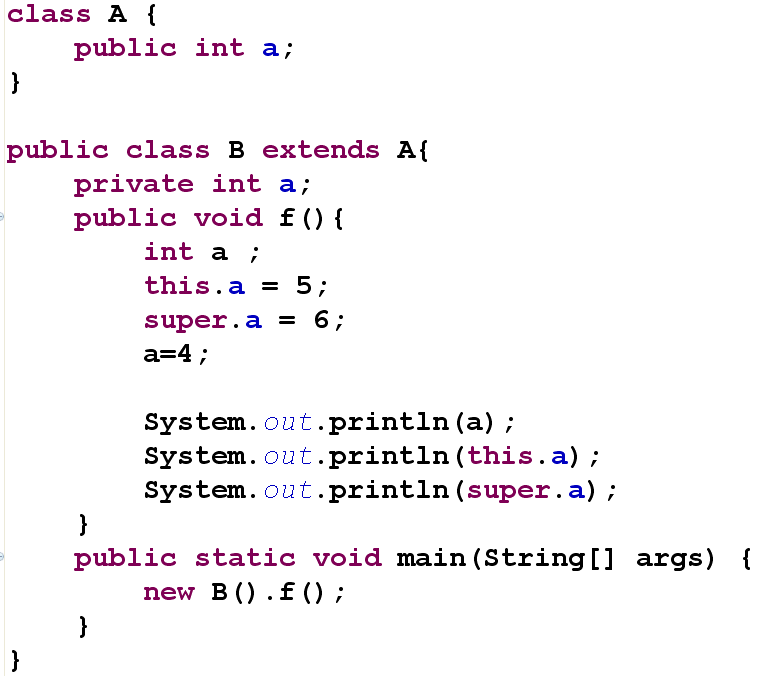 Variable Scopes
JAVACUP.ir
Contents redistribution is allowed if JAVACUP is noted as the source
50
Object class methods
equals()
toString()
finalize()
…

We can override these methods in our classes
JAVACUP.ir
Contents redistribution is allowed if JAVACUP is noted as the source
51
Multiple Inheritance
Java supports single inheritance
Derived class can have only one parent class
Multiple inheritance allows a class to be derived from two or more classes
inheriting the members of all parents
Collisions, such as the same variable name in two parents, have to be resolved
Java does not support multiple inheritance
The use of interfaces usually gives us aspects of multiple inheritance without the overhead
JAVACUP.ir
Contents redistribution is allowed if JAVACUP is noted as the source
52
Initialization
Constructors are not inherited
even though they have public visibility
We often want to use the parent's constructor to set up the "parent's part" of the object
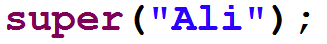 JAVACUP.ir
Contents redistribution is allowed if JAVACUP is noted as the source
53
Constructors
A child’s constructor is responsible for calling the parent’s constructor
It is done using super keyword
The first statement of a child’s constructor should be the super reference to call the parent constructor
Otherwise, default constructor is implicitly invoked
If default constructor does not exist? (how?!)
A syntax error
You should explicitly call an appropriate parent constructor
JAVACUP.ir
Contents redistribution is allowed if JAVACUP is noted as the source
54
class Person {
	private String name;
	private Long nationalID;
	public Person(String name, Long nationalID) {
		this.name = name;
		this.nationalID = nationalID;
	}
}

class Student extends Person{
	private String studentID;
	public Student(String name, Long naID, String stID) {
		super(name, naID);
		this.studentID = stID;
	}
}

Person p1 = new Person("Ali Alavi", 1498670972L);
Student st = new Student("Ali Alavi", 1498670972L, "89072456");
JAVACUP.ir
Contents redistribution is allowed if JAVACUP is noted as the source
55
Order of initialization
Once per class
Static variable declaration of parent
Static block of parent
Static variable declaration
Static block
Once per object
variable declaration of parent
Initialization block of parent
Constructor of parent
variable declaration
Initialization block
Constructor
JAVACUP.ir
Contents redistribution is allowed if JAVACUP is noted as the source
56
public class Parent {
static int a = A();
static{
	a=B();
}
int b = E();
{
	b = F();
}
public Parent(){
	b = G();
}
}
class Child extends Parent{
static int c = C();
static{
	c=D();
}
int b = H();
{
	b = I();
}
public Child(){
	b = J();
}
}
What happens if we invoke: new Child();
JAVACUP.ir
Contents redistribution is allowed if JAVACUP is noted as the source
57
Some Notes
As the first statement of a constructor, we can invoke parent constructor
Using super keyword
Only once
First line? No. first statement.
We can not use properties in this super invocation
super(this.name)
Why?
JAVACUP.ir
Contents redistribution is allowed if JAVACUP is noted as the source
58
Exercise
Design these classes and draw a UML class diagram for:
Object
Person (name, phoneNumber)
Student (average, entranceYear)
MS Student (thesis title)
Instructor (offeredCourses)
JAVACUP.ir
Contents redistribution is allowed if JAVACUP is noted as the source
59
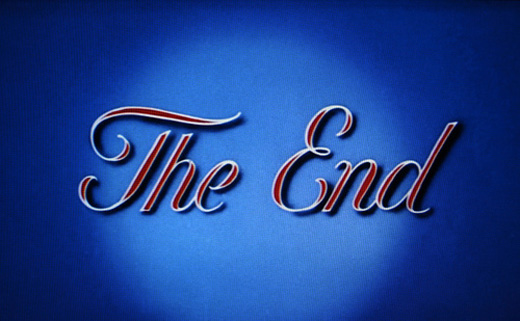 JAVACUP.ir
Contents redistribution is allowed if JAVACUP is noted as the source
60